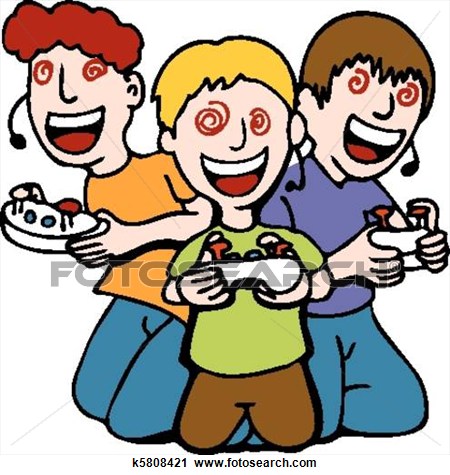 Zasvojenost - 5. razred
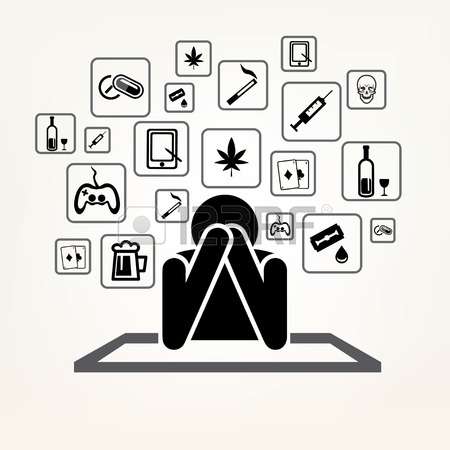 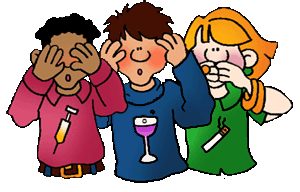 zasvojenost
Je kronična motnja v delovanju možganov. Ni samo vedenjska motnja in je posledica pretirane uporabe alkohola, drog, iger na srečo, uporaba računalnika.
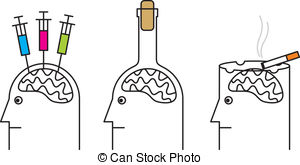 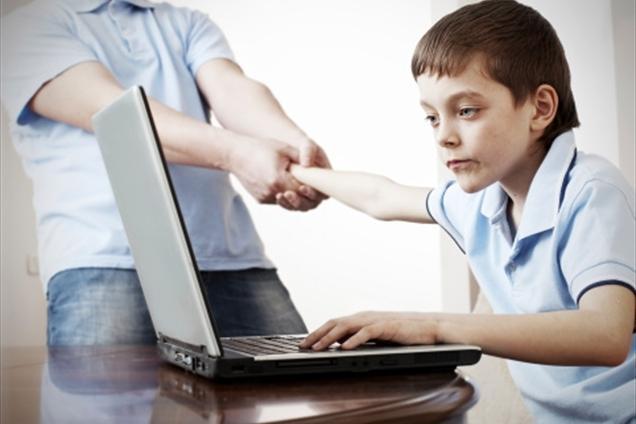 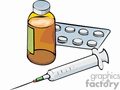 DROGE
Droga je izraz za psihoaktivno snov. Psihoaktivne snovi vplivajo na mišljenje, čustva in vedenje.
Najdemo jih v rastlinah ali pa so izum farmacevtskih laboratorijev.
Droge imajo na naše zaznavanje ugodja, prijeten učinek, vendar so ravno zato ZELO NEVARNE!
Pomembno je, da se izognemo težavam, ki jih povzroči njihovo uživanje. To pa lahko storimo na edini učinkoviti in zelo dober način- DA JIH SPLOH NE POSKUSIMO!
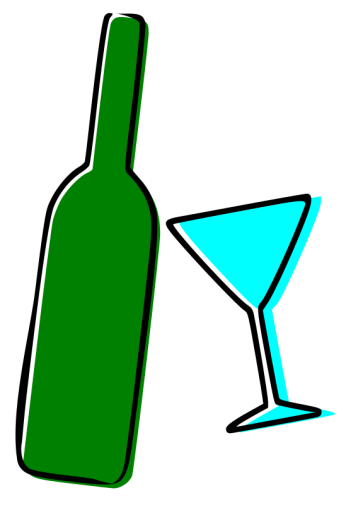 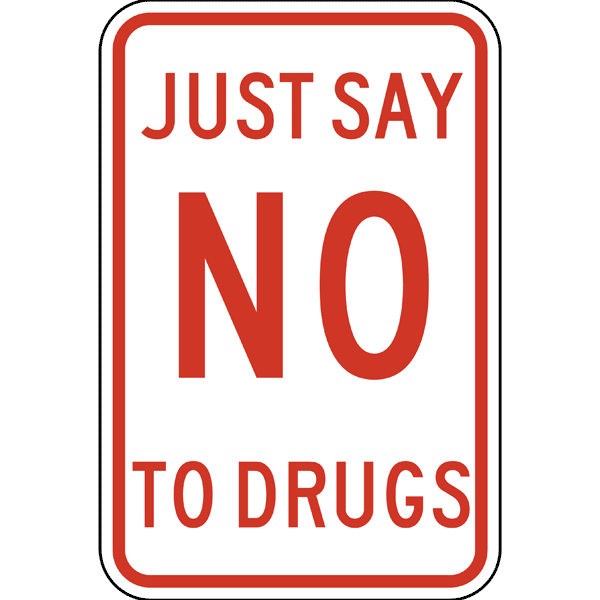 VRSTE DROG
ZAKONITE (dovoljene)
NEZAKONITE (nedovoljene)
Vrste Drog
Nedovoljene
Dovoljene
Z zakonom dovoljene droge.
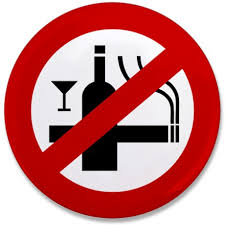 Marihuana
Hašiš
Kokain
Opij
Heroin
Alkohol
Tobak
Pravi čaj (kofein)
Različna zdravila
Energijske pijače
Vpliv drog na osebo in okolico
družina: spremembe v obnašanju lahko privedejo do razdora družine,

delo: telesna aktivnost lahko upada in vedno več je izostankov od dela in pouka,

družabnost: možna izguba ali odtujenost od dolgoletnih prijateljev,

šola: motivacija in študijske obveznosti lahko trpijo,

pravne zadeve: kraja,

finančne zadeve: poraba denarja za zadovoljevanje zasvojenosti
ALKOHOL
Alkohol je droga, ki se nahaja v pijačah kot je npr. pivo,vino,žganje. Nahaja pa se lahko tudi v hrani npr, pecivu, bombonih, zdravilih (sirupih), čistilih, razkužilih,….alkohol se celo nahaja v avtomobilskem gorivu.
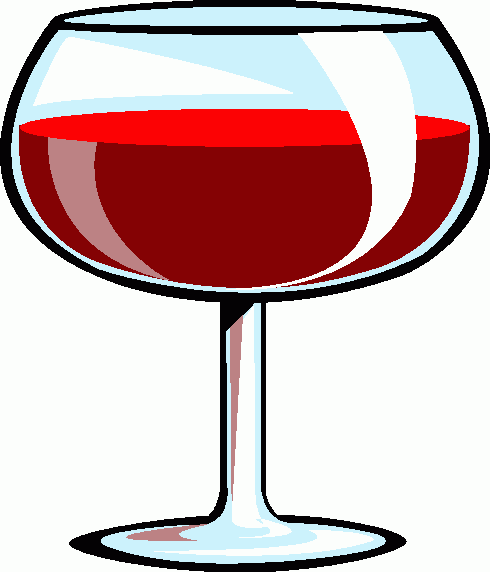 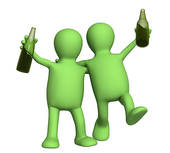 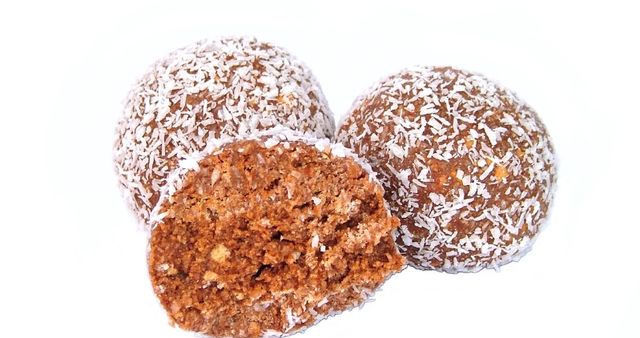 ALKOHOL
Pitje alkoholnih pijač, je najpogostejša oblika uživanja drog pri nas.

Pitje in prodaja alkohola mladostnikom do 18 leta starosti je prepovedana.
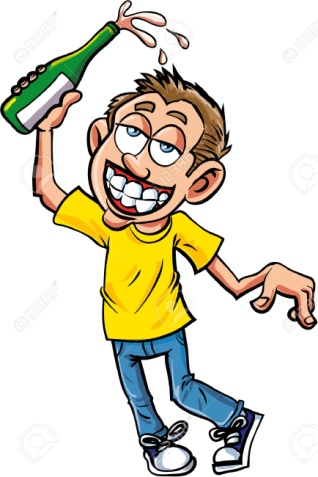 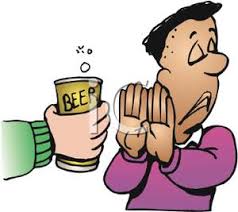 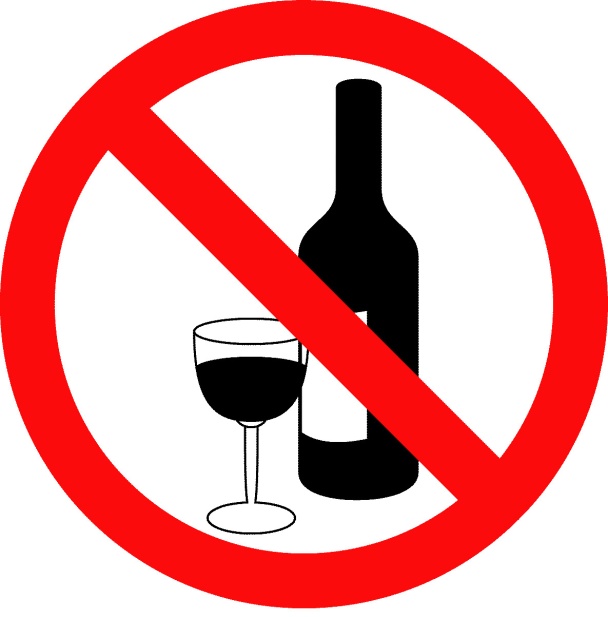 ALKOHOL
Najbolj dovzetni za učinke alkohola so možgani, kar se kaže z različnimi motnjami npr. motnje v razmišljanju in odločanju, motnje ravnotežja, govora, budnosti, poslabša se vid,…
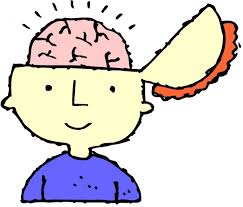 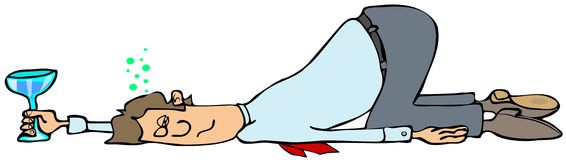 ALKOHOL
Pitje alkohola ni početje brez tveganja! S pitjem alkohola je poleg nekaterih prijetnih, a kratkotrajnih učinkov, povezano veliko trpelenja in tragedij. Doživljajo jih tisti, ki pijejo, kot tudi posredno tisti, ki ne pijejo (nasilje v družini, nesreče idr.).
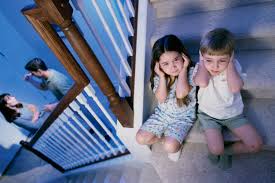 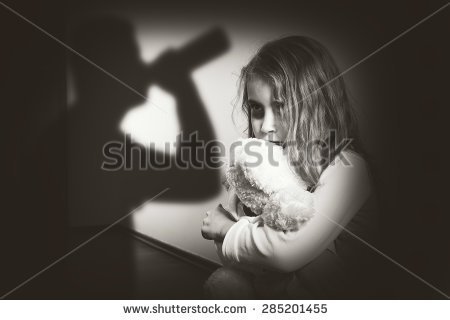 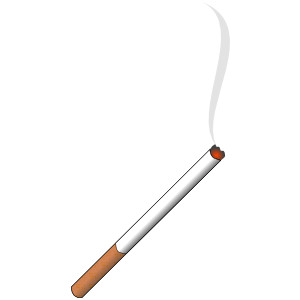 TOBAK
Tobačni dim vsebuje več kot 4000 kemičnih sestavin, ki nastajajo pri izgorevanju tobaka.
Tobačni dim vsebuje vsaj 250 strupenih kemičnih snovi in več kot 50 sestavin je znanih kot rakotvornih.
Najbolj znane in nevarne sestavine tobačnega dima so katran, ogljikov monoksid in nikotin.
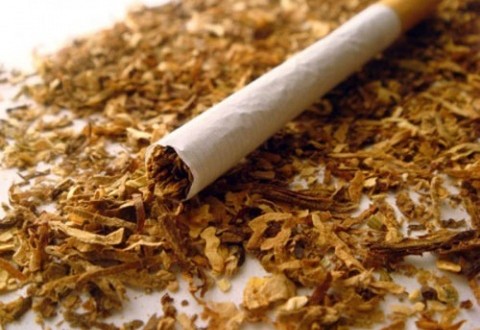 Vpliv tobaka na organe
Ušesa: vpliv na živce in krvne žile ter lahko povzroči slabši sluh
Oči: vzdražene oči: oko postane rdeče, pekoče in se solzi. Pogostejša vnetja oči.
Usta: hrana ima drugačen okus, slab zadah, vneta usta, rumeni zobje
Nos: zmanjšana sposobnost vonjati
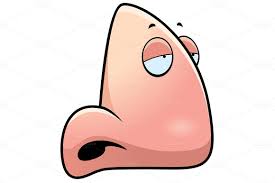 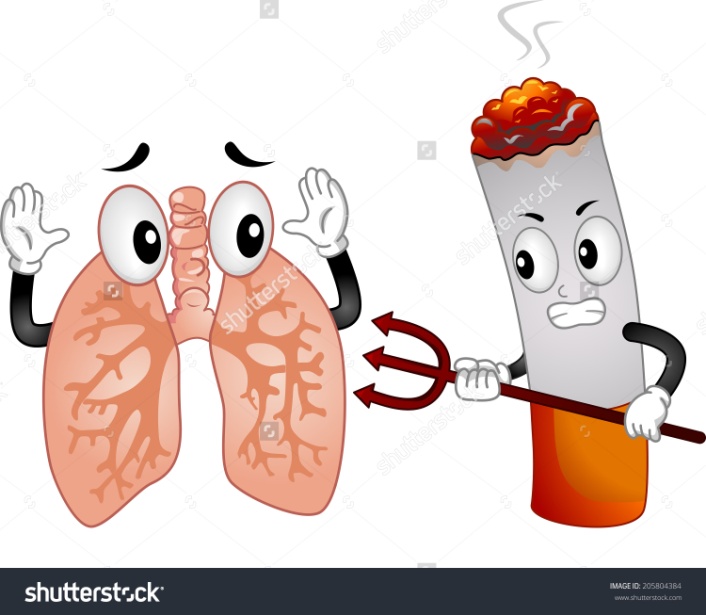 Vpliv tobaka na organe
Koža: hitrejši pojav mozoljev na obrazu, koža postane manj elastična, prezgodnje gube
Dihala: vzdražena sluznica, kašelj, povečano izločanje sluzi, slabša pljučna kapaciteta, slabša telesna zmogljivost, težave pri športu
Srce in žile: maši krvne žile, večja nevarnost za možgansko in srčno kap
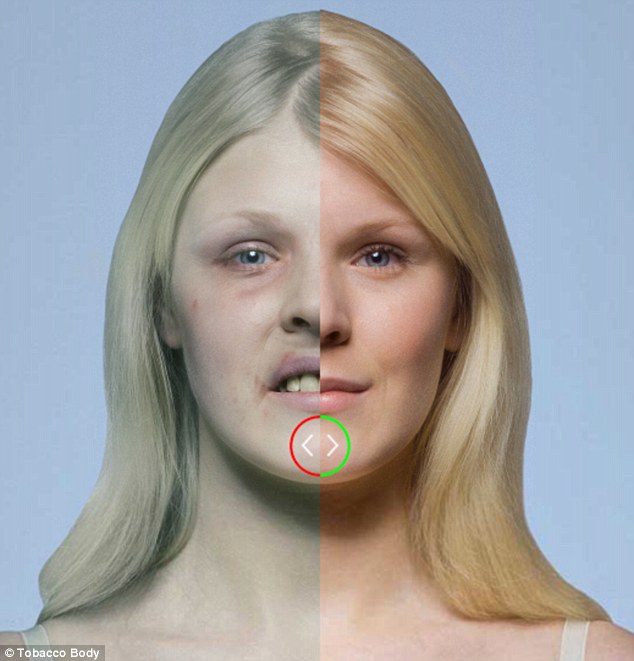 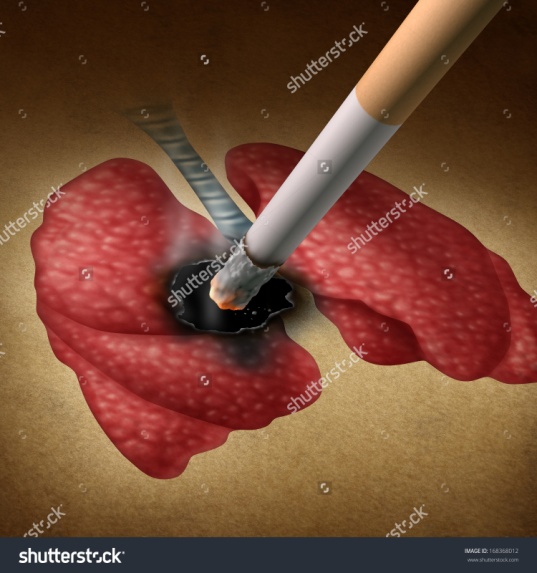 Energijske pijače
Energijske pijače so skupina brezalkoholnih pijač, ki 
najpogosteje vsebujejo dodatke: kofein, taurin in druge substance, ki naj bi stimulativno vplivale na naš centralni živčni sistem. Vsebujejo tudi velike količine sladkorja ali umetnih sladil, dodani so še vitamini in nekateri rastlinski izvlečki.
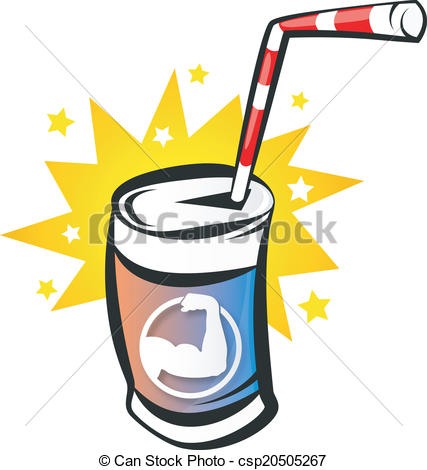 Energijske pijače
Kofein, ki pospešuje presnovo, poviša krvni pritisk in temperaturo ter zmanjša potrebo po spanju in hrani. Kofein prevara možgane, da ti mislijo, da niso utrujeni.
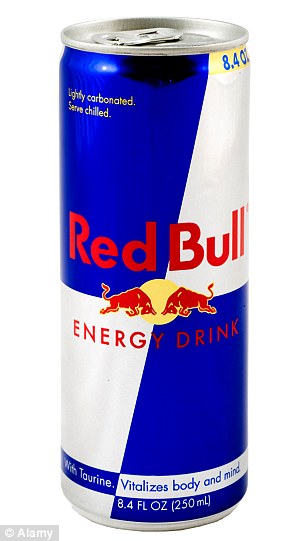 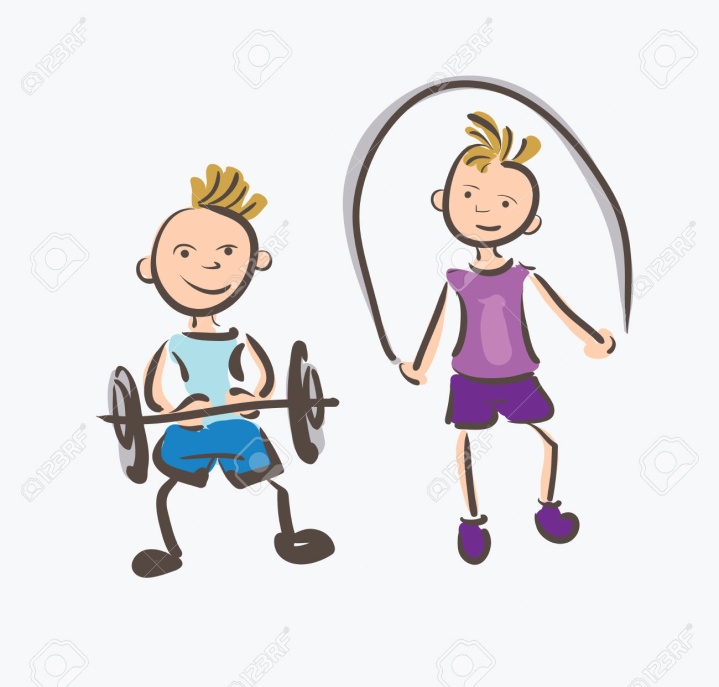 Trditve o energijskih pijačah
Označi drži ali ne drži 
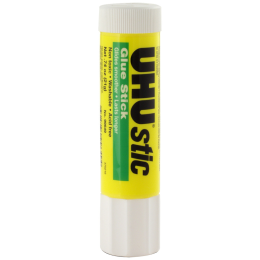 HLAPILA
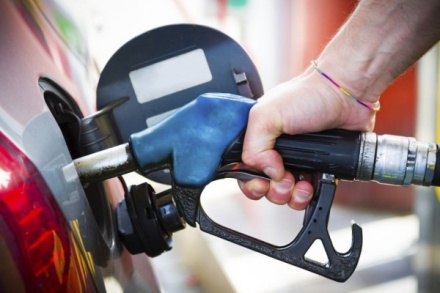 Med hlapila prištevamo pline in topila v lepilih, barvilih, lakih, razredčilih ali bencinu.

 Kratkoročni učinki Povzročajo učinke, podobne zastrupitvi z alkoholom. Značilen je upočasnjen reakcijski čas in koordinacija, motnje zaznavanja in halucinacije, zmedenost, nerazumljiv govor, vrtoglavica, neosnovano hihitanje, izcedek iz nosu, rdeče veznice, steklen pogled, zaspanost, neredno bitje srca, bruhanje, glavobol, zmanjšanje kisika v obtočilih in možganih … 

Dolgoročni učinki Lahko poškodujejo možgane, živce, ledvica, jetra, kostni mozeg in želodec. Lahko se pojavi slabovidnost, zmanjšanje pljučne funkcije, mišični tremor (tresenje), izguba sluha, izguba spomina, težave pri govoru … Smrt zaradi odpovedi srca, zadušitve in nesreč, zlasti pri prvem eksperimentiranju, ni redka.
HLAPILA
Naše celice v telesu potrebujejo kisik za osnovno delovanje. Vdihovanje raznih hlapil med drugim povzroča pomanjkanje kisika v telesu. Zato je pomembno, da pazimo na kakovost zraka, ki ga vdihnemo ter na zdravje našega dihalnega sistema.
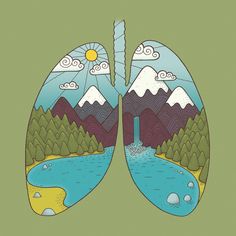 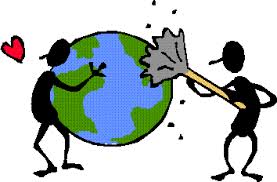 Računalnik, televizija, mobitel?
…so mediji, ki so v vsakdanjem življenju prisotni na vsakem koraku. Prekomerna uporaba lahko vodi v zasvojenost. Če na internetu, na mobilniku ali ob igranju računalniških igric preživiš veliko časa, zaradi česar ti je padel uspeh v šoli, se počutiš utrujen in te boli hrbet ali pečejo oči ali pa nimaš več časa za druženje in igro s prijatelji….pomisli, ali si mogoče zasvojen s tehnologijo??
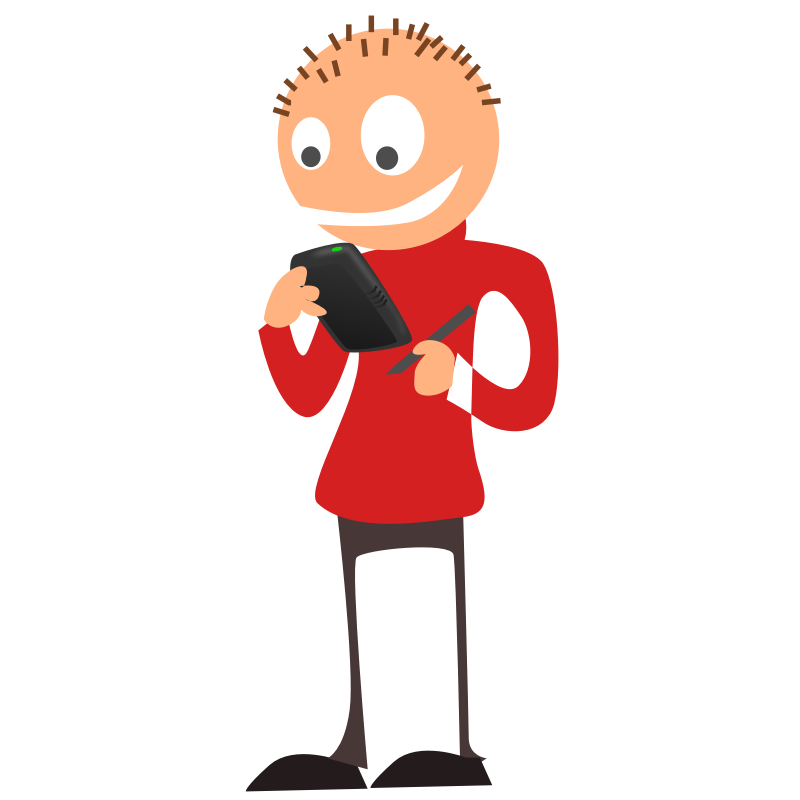 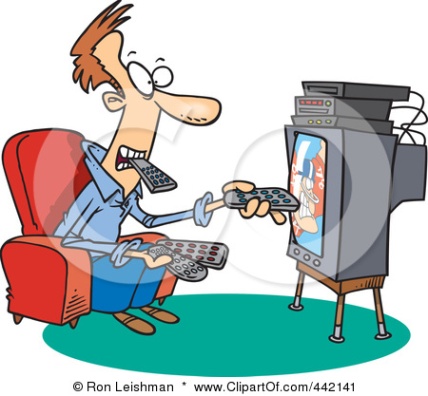 Kaj lahko najprej storiš?
Poskusi si izbrati en dan v tednu, ko računalnika oz. telefona sploh ne boš uporabljal. Dokaži si, da lahko zdržiš brez.

  Ne vklopi televizije iz navade, ampak vnaprej izberi oddaje, ki si jih želiš ogledati. 

Poišči si kak nov hobi (npr. s prijatelji igraj nogomet, različne družabne igre, preberi kakšno dobro knjigo, pojdi s prijatelji v kino, na izlet ...).
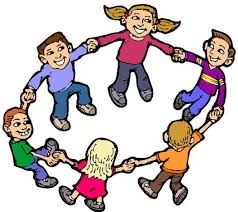 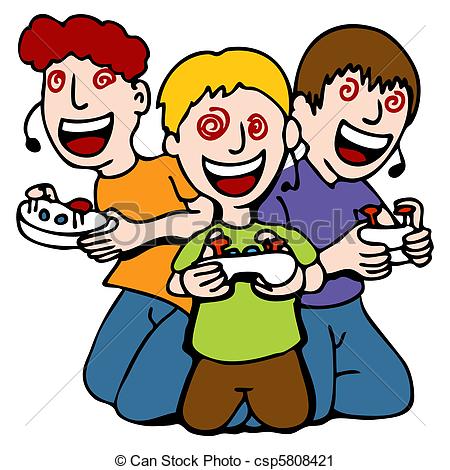 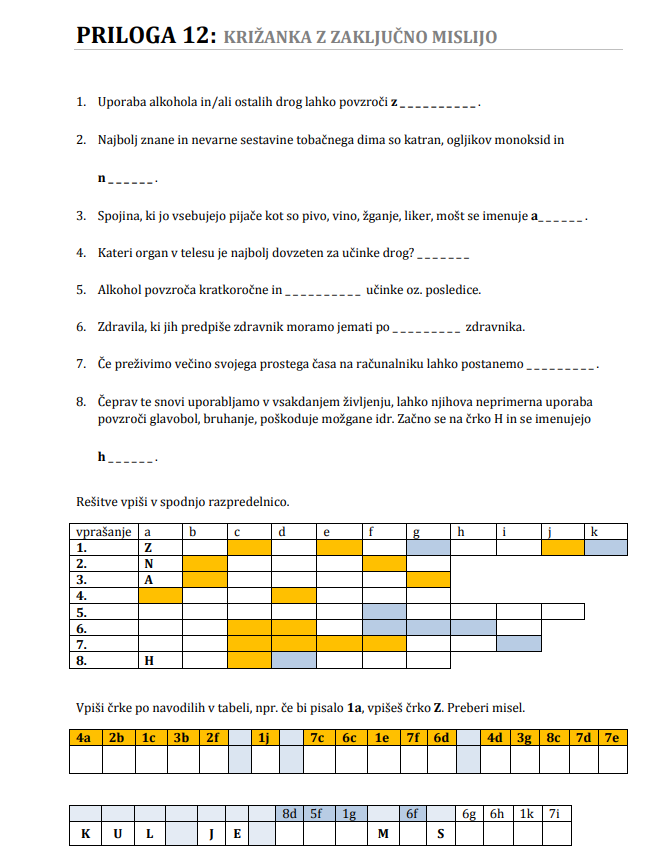 Domača naloga: Križanka z zaključno mislijo
Rešitev križanke (čisto spodaj) pošljite ali svoji razredničarki ali na:
mihaela.sencar@zd-lju.si
MISLI S SVOJO GLAVO….KUL JE PREMISLITI!
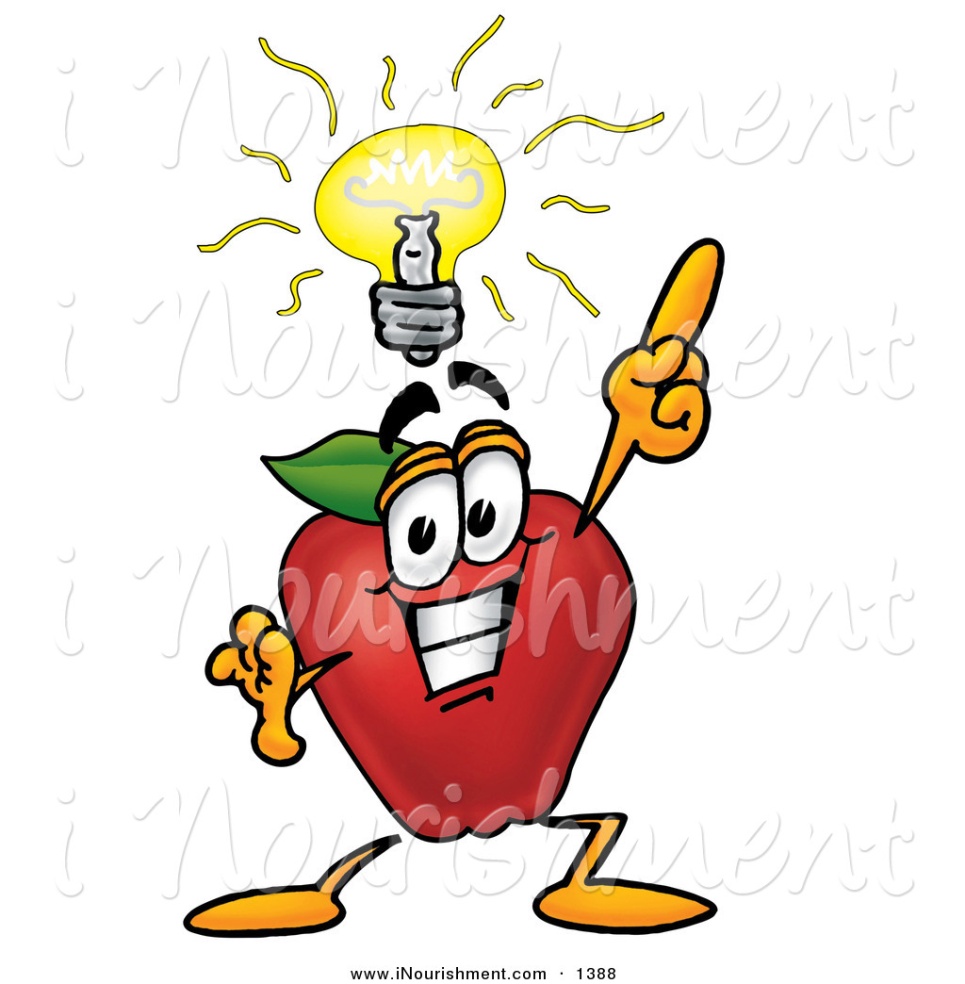